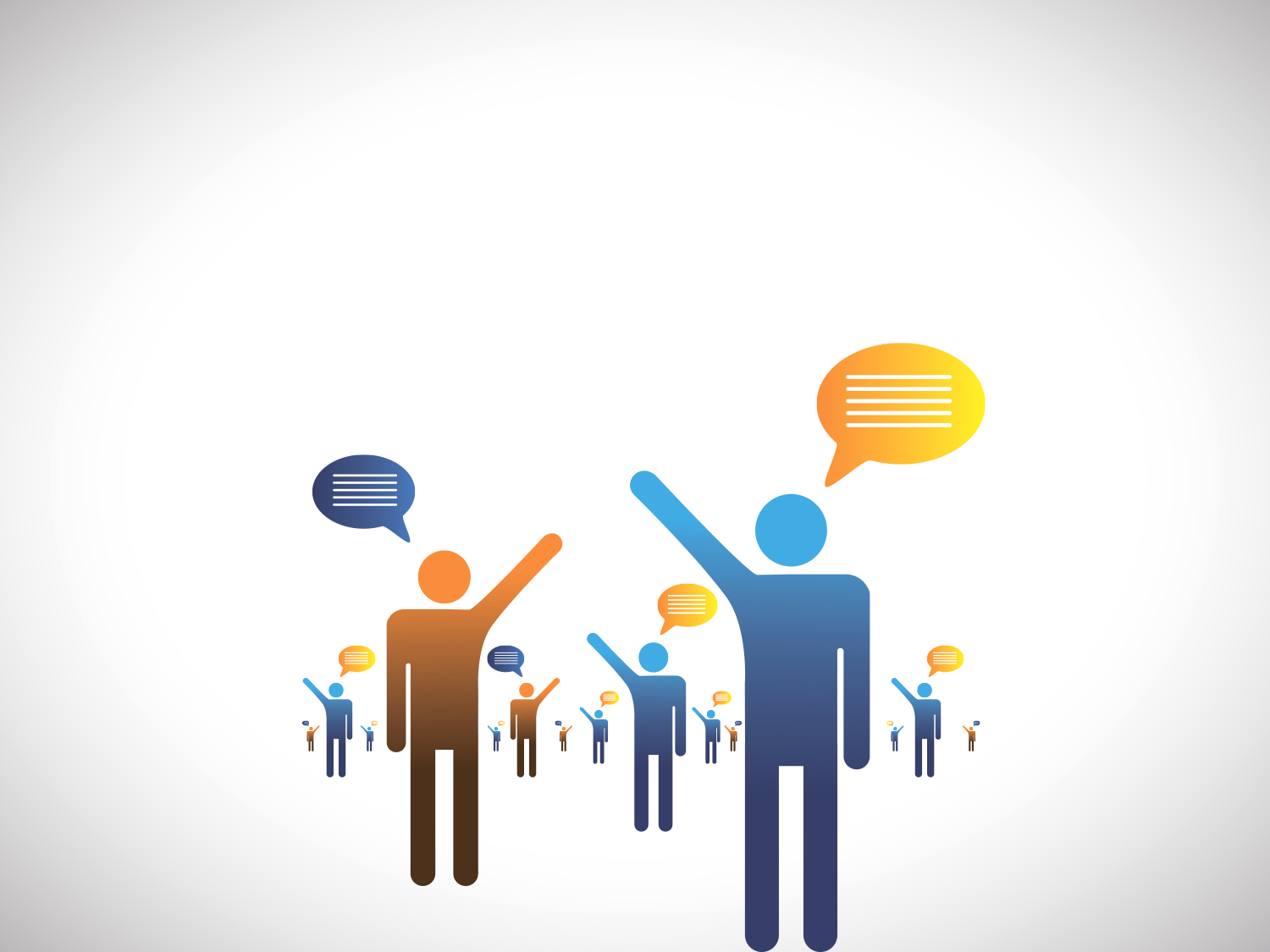 ПРЕЗЕНТАЦІЯ КУРСУ
Нова українська школа: інноваційні підходи до навчання
Метою навчальної дисципліни
 «Нова українська школа: інноваційні підходи до навчання»
 є засвоєння студентами концептуальних основ  нової освітньої системи України (Нової української школи) щодо надання якісної освіти, застосування нових підходів і технологій  навчання учнів, дошкільників у закладах освіти або поза ними в умовах очної та дистанційної освіти.
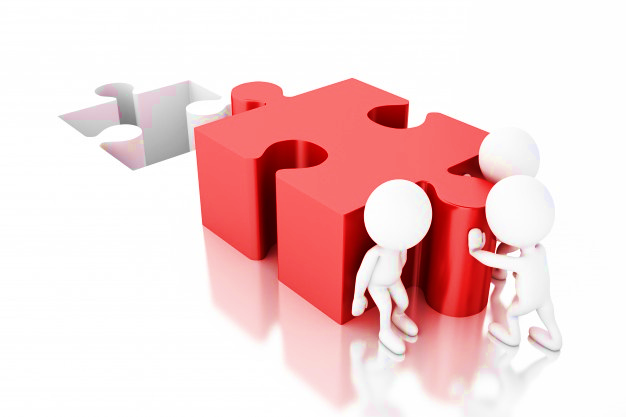 Основними завданнями вивчення навчальної дисципліни «Нова українська школа: інноваційні підходи до навчання» є:
формувати у студентів професійні компетентності  майбутнього педагога;
ознайомити з динамікою розвитку освітньої системи України, напрямами її оновлення;
актуалізувати знання про інноваційні підходи до навчання в умовах очної та дистанційної освіти, інноваційні освітні технології, методи, прийоми навчання;
розвивати педагогічну майстерність педагога;
мотивувати  студентів до розвитку та саморозвитку.
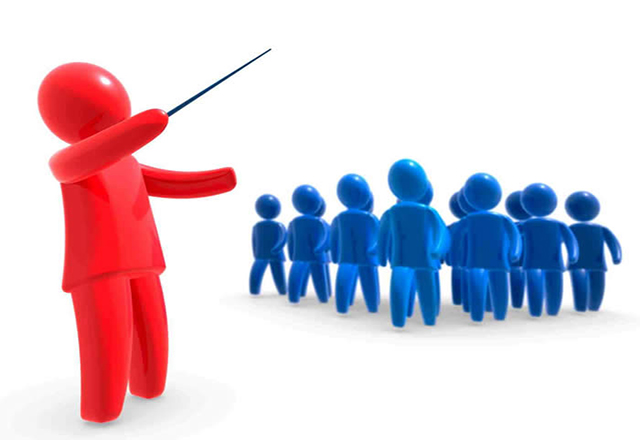 У результаті вивчення навчальної дисципліни «Нова українська школа: інноваційні підходи до навчання» здобувачі вищої освіти повинні знати:       -  динаміку розвитку освітньої системи України, напрями її оновлення;        - інноваційні підходи до навчання в умовах очної та дистанційної освіти   (компетентнісний, аксіологічний, діяльнісний, трансдисциплінарний, інтегративний, особистісно орієнтований, дитиноцентричний тощо);       - зміст понять «парадигма освіти», «підходи до навчання», «дитиноцентризм» «технологія», «освітня технологія», «педагогічна технологія», «технологія навчання»;        - інноваційні освітні технології, методи, прийоми навчання, методи роботи з різними джерелами інформації з метою розв’язання проблем і запобігання їм.
Вміти:
- застосовувати інноваційні підходи до навчання та інтегрувати інновації у майбутню власну педагогічну практику, адаптувати їх до різних умов освітнього процесу та сучасних вимог до педагогічної діяльності з урахуванням особливостей діяльності закладу освіти, індивідуальних потреб учнів;
          - орієнтуватися в області різних інноваційних освітніх технологій, методів, прийомів та підходів до навчання з метою оптимізації освітнього процесу;
          - удосконалювати практичні вміння щодо використання інноваційних технологій, методів, прийомів у освітньому процесі закладу освіти та в позашкільній роботі в умовах очного та дистанційного навчання; 
          - аналізувати проблеми модернізації системи освіти в Україні.
Згідно до вимог освітньо-професійних програм «Дошкільна освіта», «Початкова освіта» здобувачі вищої освіти повинні досягти таких компетентностей:
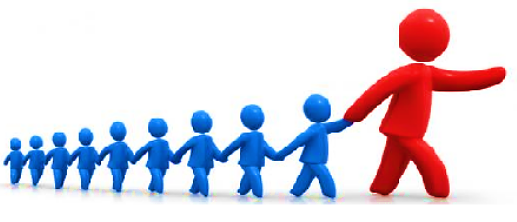 здатність до усвідомлення своєї ролі як педагога, а також системи цінностей, мети і завдань професійної діяльності;
здатність комплексно використовувати набуті знання в галузі теорії і практики педагогічної діяльності;
здатність до професійного самовдосконалення, оволодіння новими знаннями і методами професійної діяльності на основі самоосвіти та використання сучасних педагогічних технологій.
Міждисциплінарні зв’язки
Проблематика курсу «Нова українська школа: підходи до навчання» пов’язана з курсами «Соціальна педагогіка», «Реалізація принципу дитиноцентризму в сучасній освіті», «Педагогіка сімейного виховання», «Сучасні технології навчання»
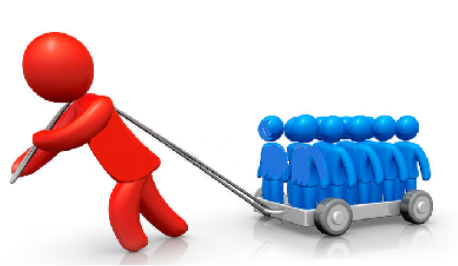 Рекомендована література
Основна:
           1. Дичківська І. Інноваційні педагогічні технології / Ілона Дичківська. - К.:Академвидав, 2018. - 3-є вид., випр. - 304 с. - Серія “Альма-матер”.
           2. Інноваційні технології навчання: Навч. посібн. для студ. технічних навчальних закладів / [Кол. авторів; відп. ред. Бахтіярова Х.Ш.; наук. ред. Арістова А.В.; упорядн. словника Волобуєва С.В.]. – К. : НТУ, 2017. – 172 с
           3. Паркер Р. Діяльнісний підхід у школі. Дослідження інтегрованих педагогік, що ґрунтуються на ігровому діяльнісному підході та сприяють всебічному розвитку дітей початкової школи / Рейчел Паркер, Бо Ст’єрне Томсен. - Біла книга, The LEGO Foundation, 2019. - 39 с.
           4. Дмитренко А. П. Інноваційні технології дошкільної освіти / А. П. Дмитренко. - К.: Університетська книга, 2021. - 80 с.
           5. Нова українська школа: порадник для вчителя / за заг. ред. Н. М. Бібік. – Київ : Літера ЛТД, 2018. – 160 с.
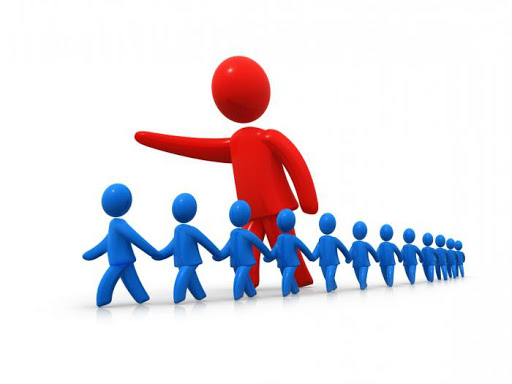 Додаткова:
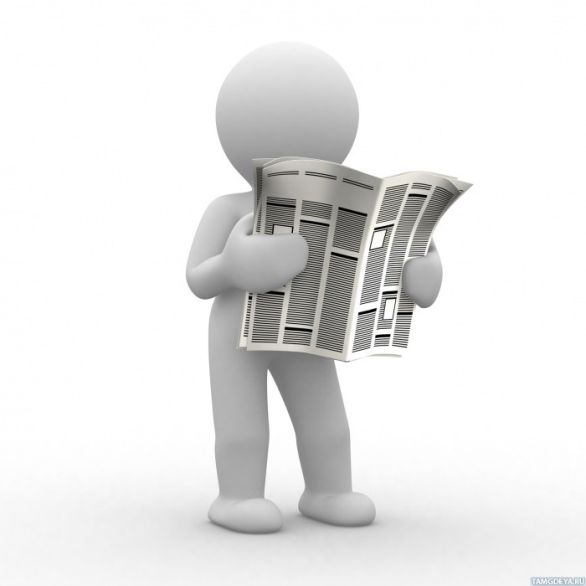 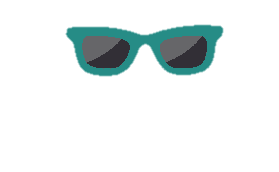 1. Коновалова М. В. Педагогічні технології: інструментарій, механізми, технологічна карта / М. В. Коновалова, Ю.О.Куликова, О. П. Семиволос. - Х. : Вид. група «Основа», 2016. – 96с.- (Серія «Золота педагогічна скарбниця»).
           2. Березюк В.С. Інноваційні технології в ДНЗ / В.С.Березюк, О.А.Рудік. – Харків: Видавництво «Ранок», 2017. – 224 с.
           3. Харченко Н. Розвиток критичного мислення. Інноваційні форми роботи для дітей і дорослих / Н. Харченко. – Київ : «Видавнича група «Шкільний світ»», 2018. – 120 с. – Серія «Бібліотека «Шкільного світу»»).
Інформаційні ресурси:
1. Національна бібліотека України імені В. І. Вернадського. URL: http://www.nbuv.gov.ua/.
          2. Нова українська школа : концептуальні засади реформування середньої школи. 2016. URL: http://mon.gov.ua/%D0%9D%D0%BE%D0%B2%D0%B8%D0%BD%D0%B8%202016/12/05/konczepcziya.pdf.
          3. Новий Державний стандарт початкової загальної освіти. 2019. URL: https://zakon.rada.gov.ua/laws/show/688-2019-%D0%BF#Text.
          4. Сайт Міністерства освіти і науки України. URL: http://mon.gov.ua/.
          5. Сайт «Нова українська школа» . URL: http://nus.org.ua/.
          6. Сайт «Освіта». URL: https://osvita.ua/school/56885/.
          7. Сайт «Освітній портал». URL: http://www.osvita.org.ua/iresource/?cmd=cat&num=4&ctg=19.
          8. Сайт Міжнародного природничого інтерактивного конкурсу «Колосок» URL:  http://kolosok.org.ua/.
           9. Інноваційна освітня діяльність. Сайт Інституту модернізації змісту освіти. URL: https://imzo.gov.ua/osvitni-proekti/.
           10. Про інноваційні програми, проєкти, нові освітні технології, які реалізуються в системі освіти України. Сайт Комунального вищого навчального закладу Київської обласної ради “ Київський обласний інститут післядипломної освіти педагогічних кадрів ”. URL: https://base.kristti.com.ua/?p=2490.
           11. Коршунова О., Гущина Н., Василашко І. Всеукраїнський інноваційний освітній проєкт  “Я – дослідник ”. Методичні рекомендації (в запитаннях та відповідях). URL: http://yakistosviti.com.ua/userfiles/file/jak-doluchytys-do-proektu/metodychni-rekomendacii-ja-doslidnyk-obgovorennja.pdf.
До зустрічі на заняттях!
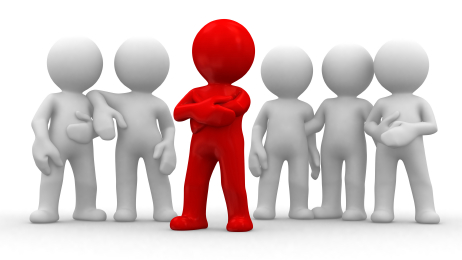 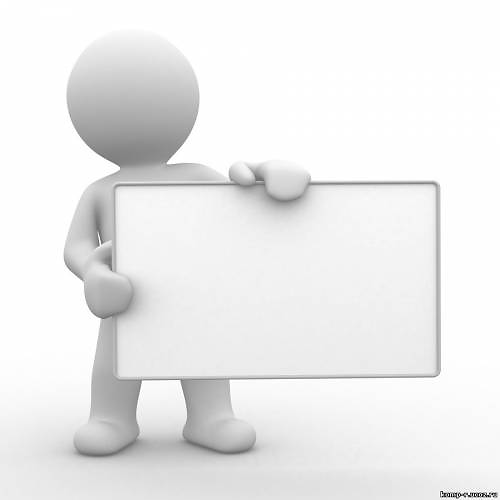 Дякую за увагу!